Matthew 5:8 Blessed are the pure in heart for they will see GodPastor SamMay 8, 2022
Scripture Reading
The Beatitudes
Matthew 5:1-8
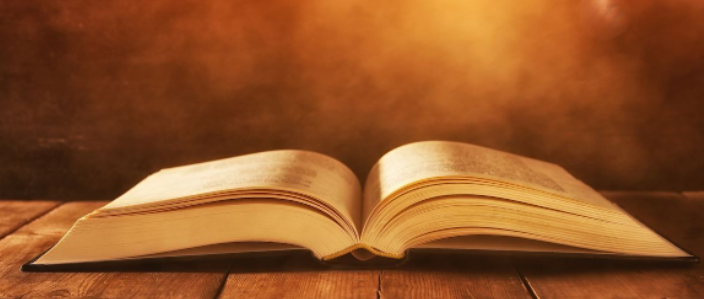 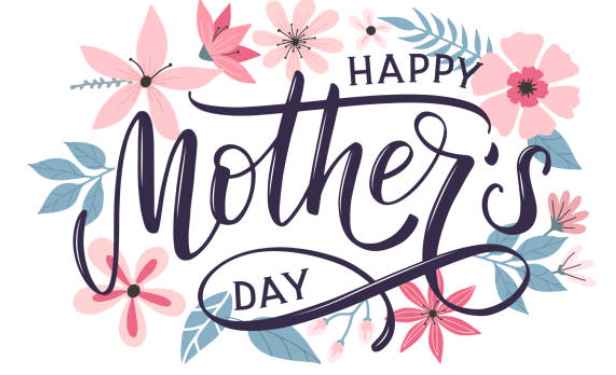 Beatitudes
VISIBLE/EXTERNAL
Merciful
Meek
Pure in
Heart
H&T for
Righteousness
Mourn
Poor in Spirit
INVISIBLE/INTERNAL
Things that God hates…
Proverbs 6:16-19

 Psalm 11:5

 Psalm 5:5 

 Romans 3:23
Pattern for God’s judgment
Intentional Part of God’s Plan (Not arbitrary)

Clear warning given (announced beforehand – mercy)

Gracious/extended time given for repentance (mercy)

Judgment carried out per God’s timeline

Consequences carried out without mercy

Consistent with God’s holiness and love (grace/mercy)
Examples of God’s judgment
The time of Noah/Flood (Gen. 6-7)

  The destruction of Sodom & Gomorrah (Gen. 19)

 The destruction of God’s Temple (twice!) 

The final judgment is coming! (Revelation)
Understanding the bad news to fully grasp the Good News
Does Jesus know you? 

 Do you exhibit the Beatitude attitude?
Beatitudes
VISIBLE/EXTERNAL
Merciful
Meek
Pure in
Heart
H&T for
Righteousness
Mourn
Poor in Spirit
INVISIBLE/INTERNAL
Who will be citizens of heaven?
Matt. 5:20 Not people like the Scribes & Pharisees

 Matt. 5:48 Those who are perfect

 John 3:16 Those who believe in Jesus

 Rom. 5:8 Forgiven sinners

 Rom. 6:23 Those receiving God’s gift by faith
Proof of citizenship in heaven …. On-going sanctification
Luke 23:39-43 Thief on the cross

 James 2:14-16 Those with faith, accompanied by deed/works

 James 1:2-4 By trials  steadfastness  perfection
God’s support for sanctification…
Not in isolation

 2 Tim. 3:16-17 The Word of God

 Eph. 1:12-14 The Holy Spirit

 Heb. 10:24-25 The Body of Christ
Who will see God?
To God be the glory!